POLICY BRIEF #4 Education and Energy
CURRENT STATUS
Globally over 230 million children go to primary schools without any electricity, 217 million live in sub - Saharan Africa, South Asia and Latin America. 
Globally about 103 million young people still lack basic literacy skills, almost 60 % of them female.
Youth literacy levels tend to be lower in countries with electrification rates below 80%
Efforts to electrify schools have lagged behind, leaving millions of children without access to electricity.
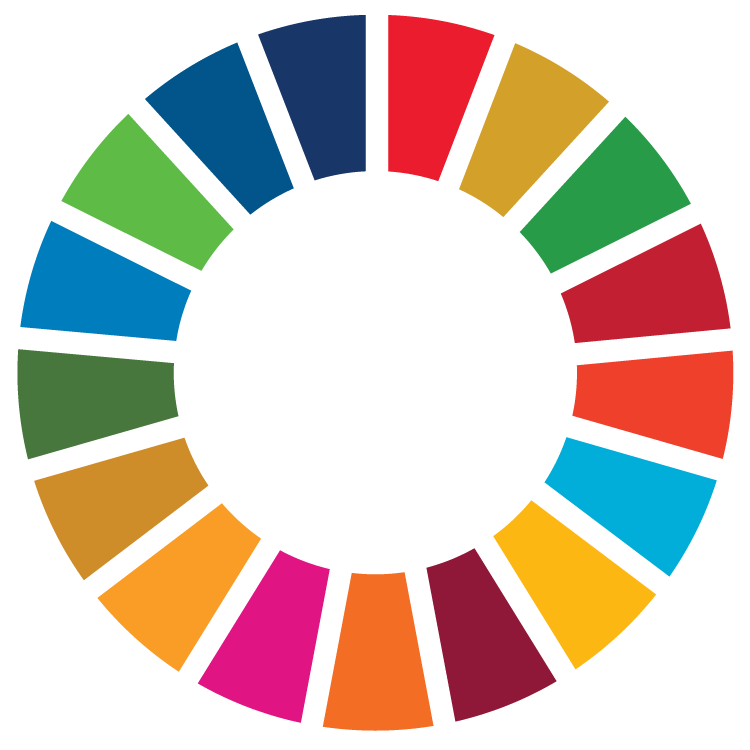 Developed by UNICEF
In collaboration with UN DESA
[Speaker Notes: Status of education and energy and progress towards achieving the SDGs 
• Globally over 291 million children go to primary schools without any electricity, 188 million in sub - Saharan Africa, South Asia and Latin America. 
• Educational facilities require energy for lighting, cooking, heating, cooling, water delivery and purification, as well as information and communication technology (ICT), including for disaster and medical emergencies. Efforts towards achieving the SDG 7 target of universal access to affordable, reliable, modern energy services also contribute to the sustainable development goal of ensuring inclusive and quality education for all (SDG 4) 
• About 57 million children still do not go to school, half of them in sub - Saharan Africa. Although education levels have increase d over the years, globally about 103 million young people still lack basic literacy skills, almost 60 % of them female (UN, 2017) and youth literacy levels tend to be lower in countries with electrification rates below 80%. 
• School attendance and performance levels have been shown to increase with increased electrification rates – especially for lighting , and equipment (including ICT). Electrification allows schools to stay open for a better learning environment, extended operating hours of study, and teach er preparation and training after hours. 
• Schools with better access to sustainable energy can also be used as a place for addressing other community services, such as clean water, hygienic sanitation, health and emergency services. 
• Efforts to electrify sc hools have lagged behind, leaving millions of children without access to electricity – more prominent ly in disadvantaged and rural communities.]
POLICY BRIEF #4 Education and Energy
The benefits of SUSTAINABLE ENERGY at educational facilities
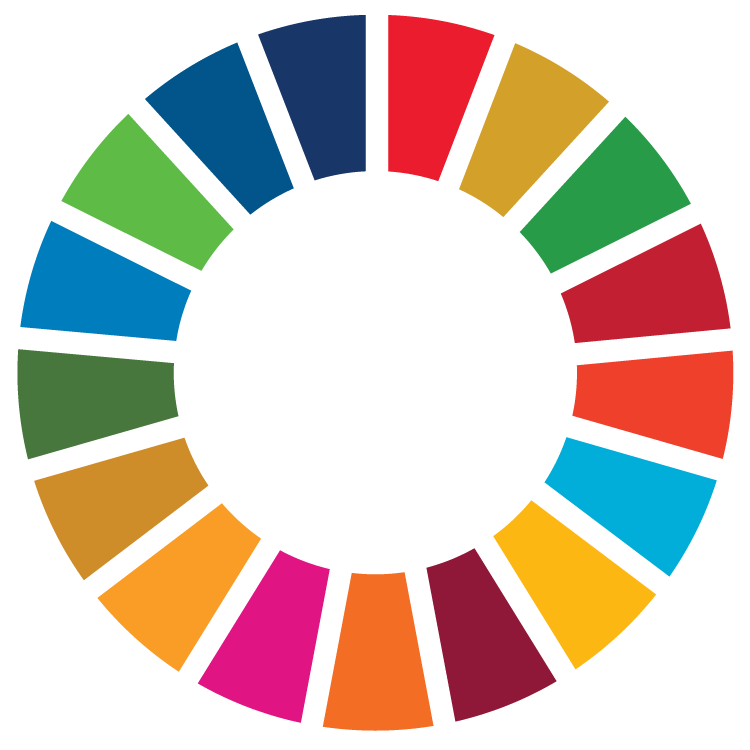 Lighting, cooking, heating, cooling, water access..
ICT & DRR  
Extended operating hours (study, teacher prep., training)
Better learning environment – better health
Increased energy savings
Supports a mindset of low-carbon development for future generations

→ School attendance and performance levels increase
Developed by UNICEF
In collaboration with UN DESA
POLICY BRIEF #4  Education and Energy
PRIORITY ACTIONS
Quantitative and qualitative data and information on energy access in educational facilities
Enabling policies that incentivise and prioritise investment in energy access in the education sector
Reinforce collaboration and coordination among stakeholders to facilitate energy and education infrastructure and services
Catalyse support through stakeholder engagement, public advocacy and outreach to influence decision makers
Enhance public awareness and education to adults and children on sustainable energy, and encourage youth innovation
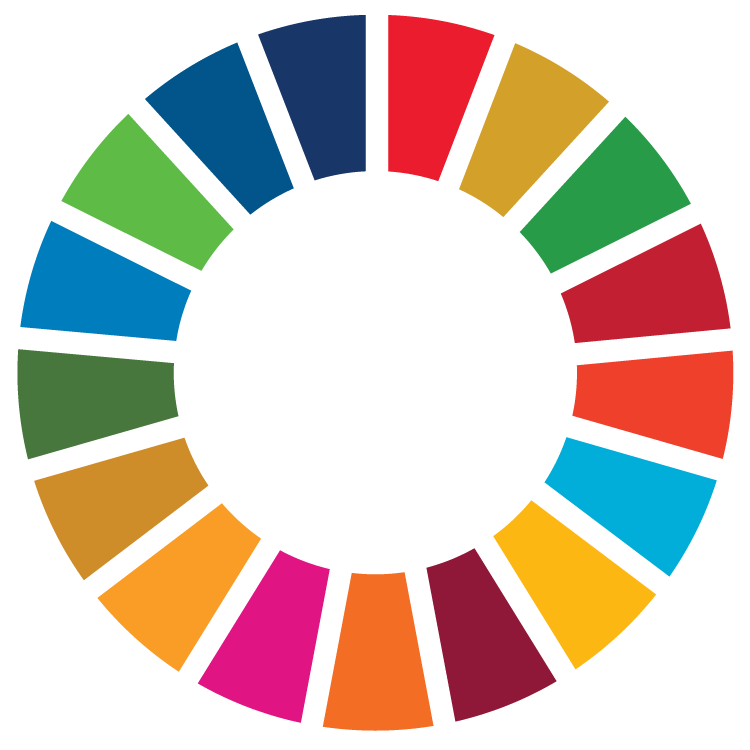 Developed by UNICEF
In collaboration with UN DESA
[Speaker Notes: Priority actions 
• Strengthen decision making processes by improvements to gather quantitative and qualitative data and information on access to energy in educational facilities
• Adopt enabling policies that incentivise and prioritise investment in energy access in the education sector. 
• Reinforce policies that faci litate a more coordinated approach in the public sector for collaboration in the provision of energy and education infrastructure and services. 
• Build support for these policies through stakeholder engagement, public advocacy and outreach to influence decis ion makers. 
• Enhance public awareness and education to adults and children about sustainable energy in order to facilitate necessary behaviour changes, build a technical skill base, and encourage youth innovation to advance sustainable energy solutions.]